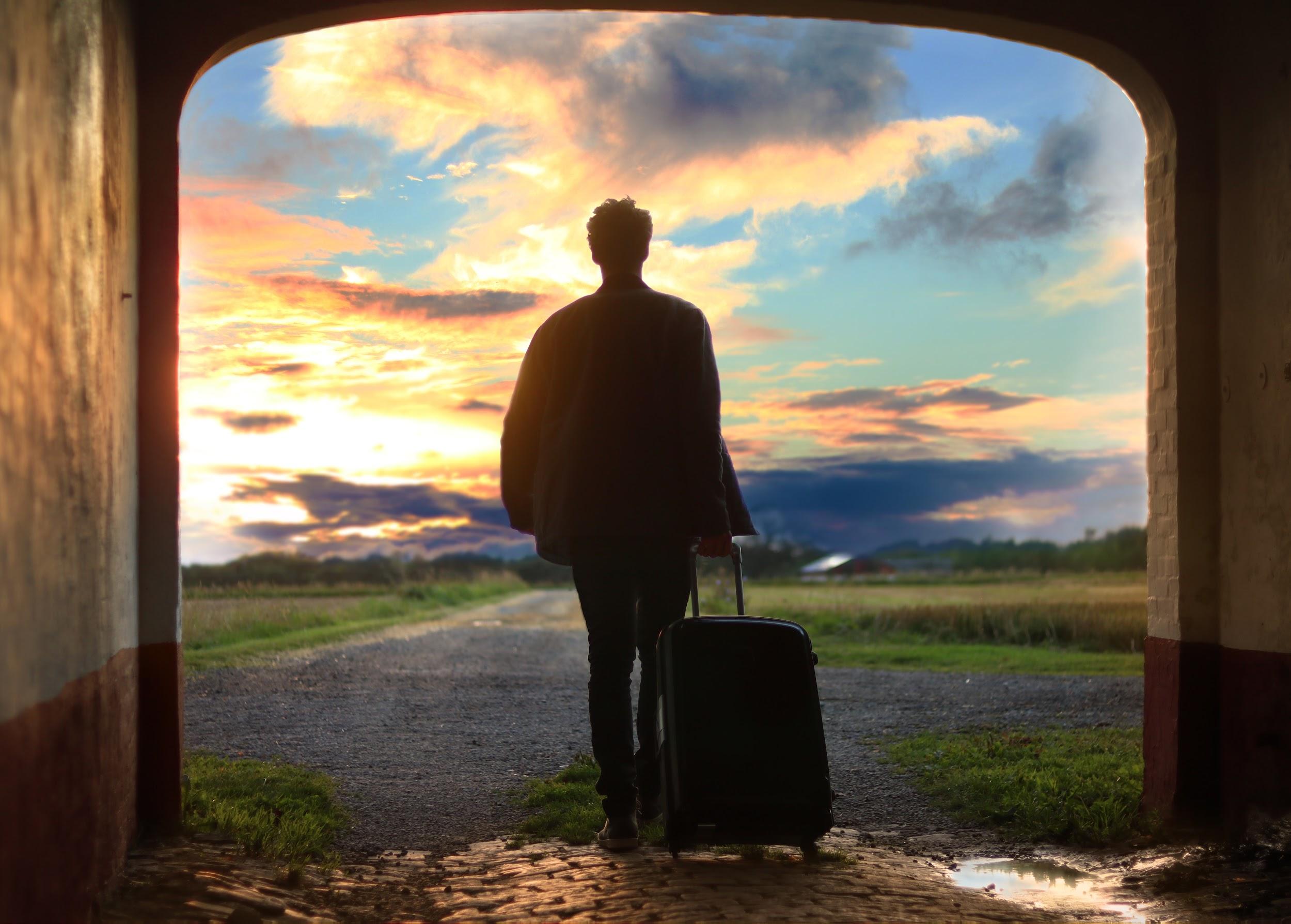 ENTREPRENEURIAL JOURNEY
-
Constraints & Opportunities
Can you RELATE yourself with the MAN in the
VIDEO?
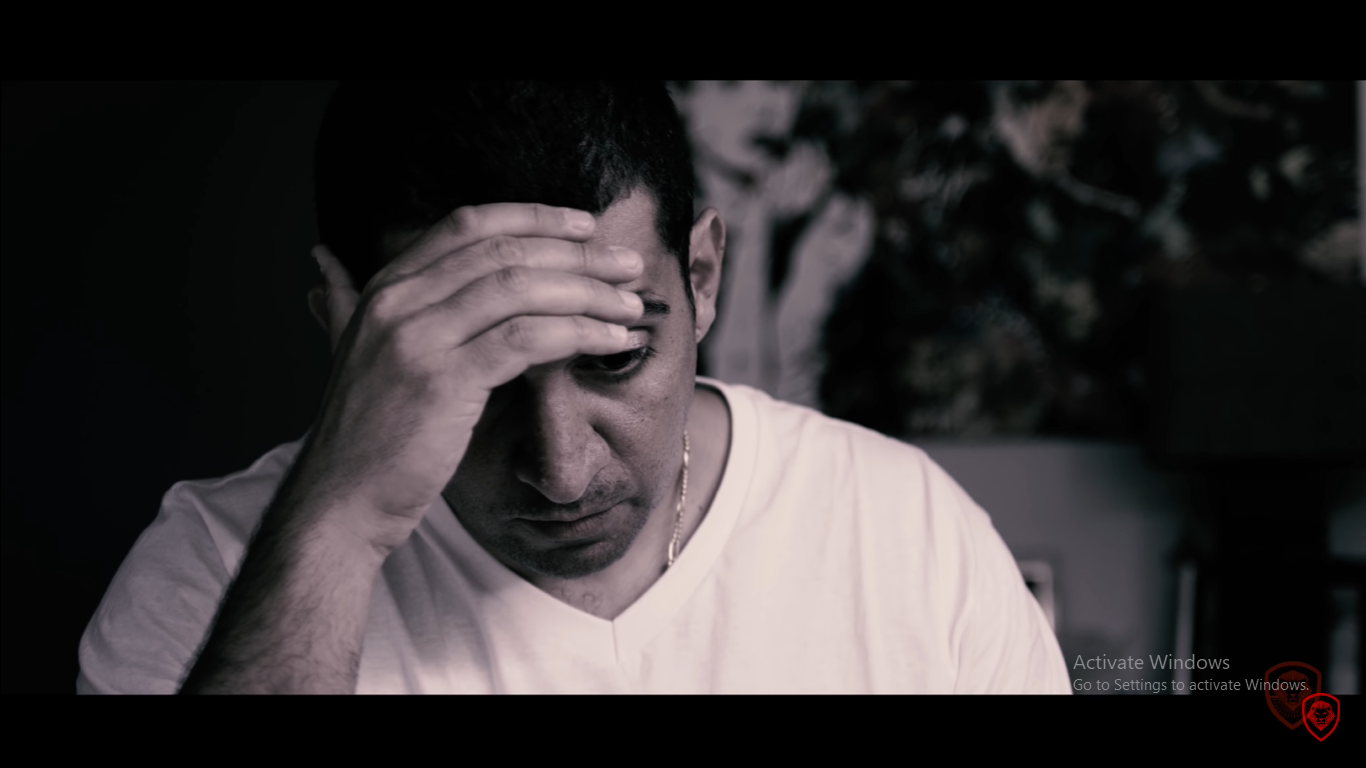 Total students and Business Status (Running Students)
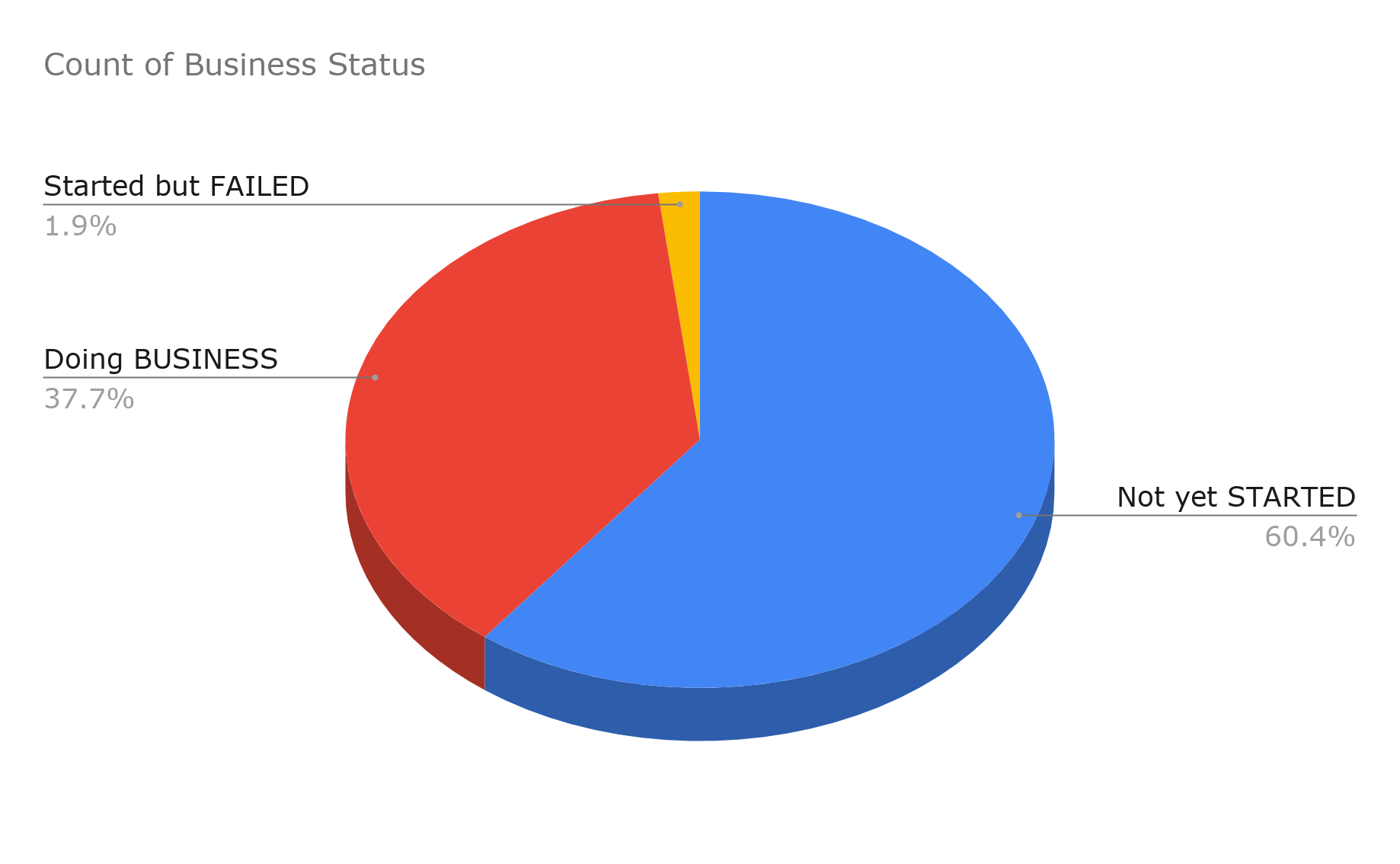 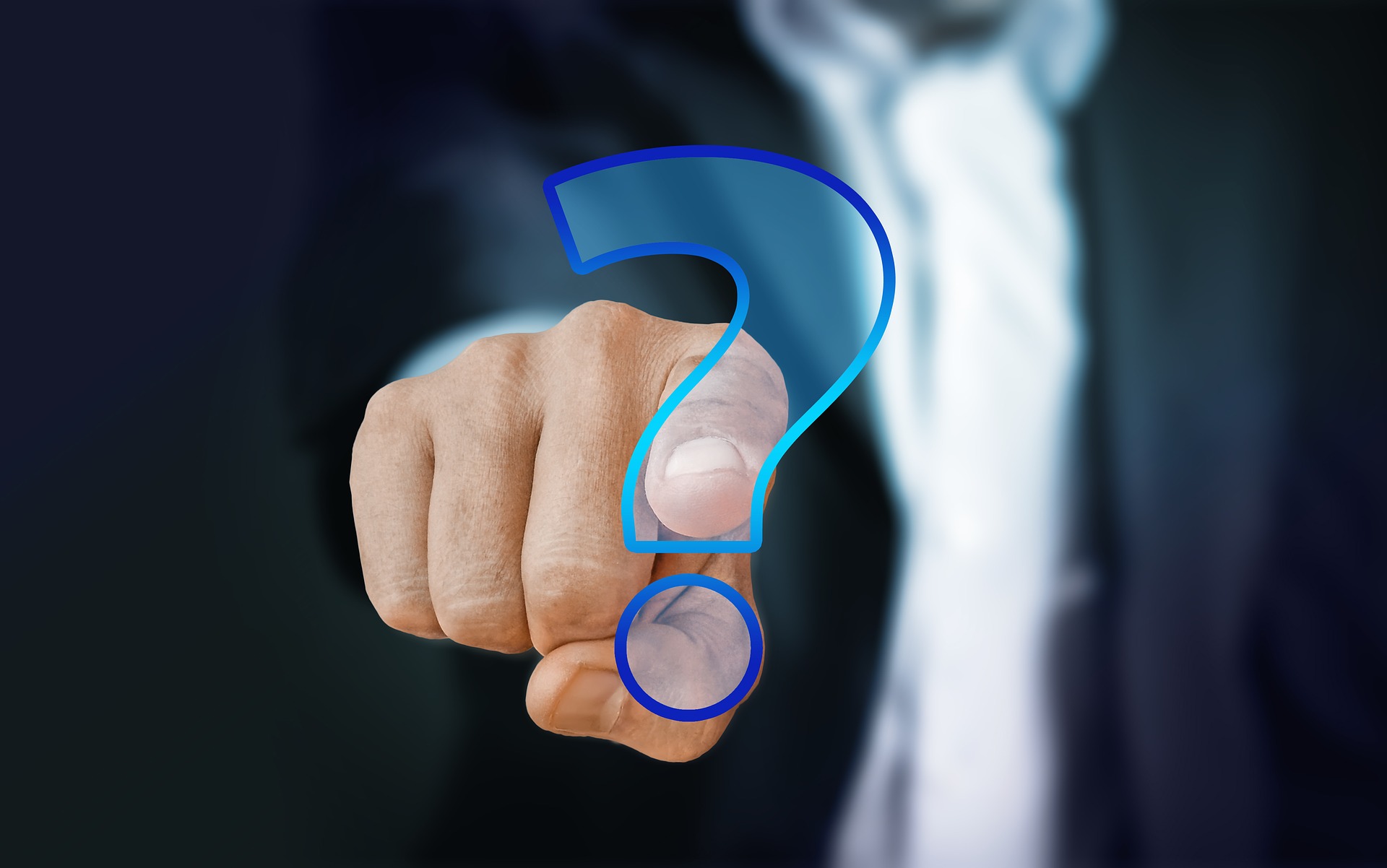 Let me ANSWER your QUERIES...
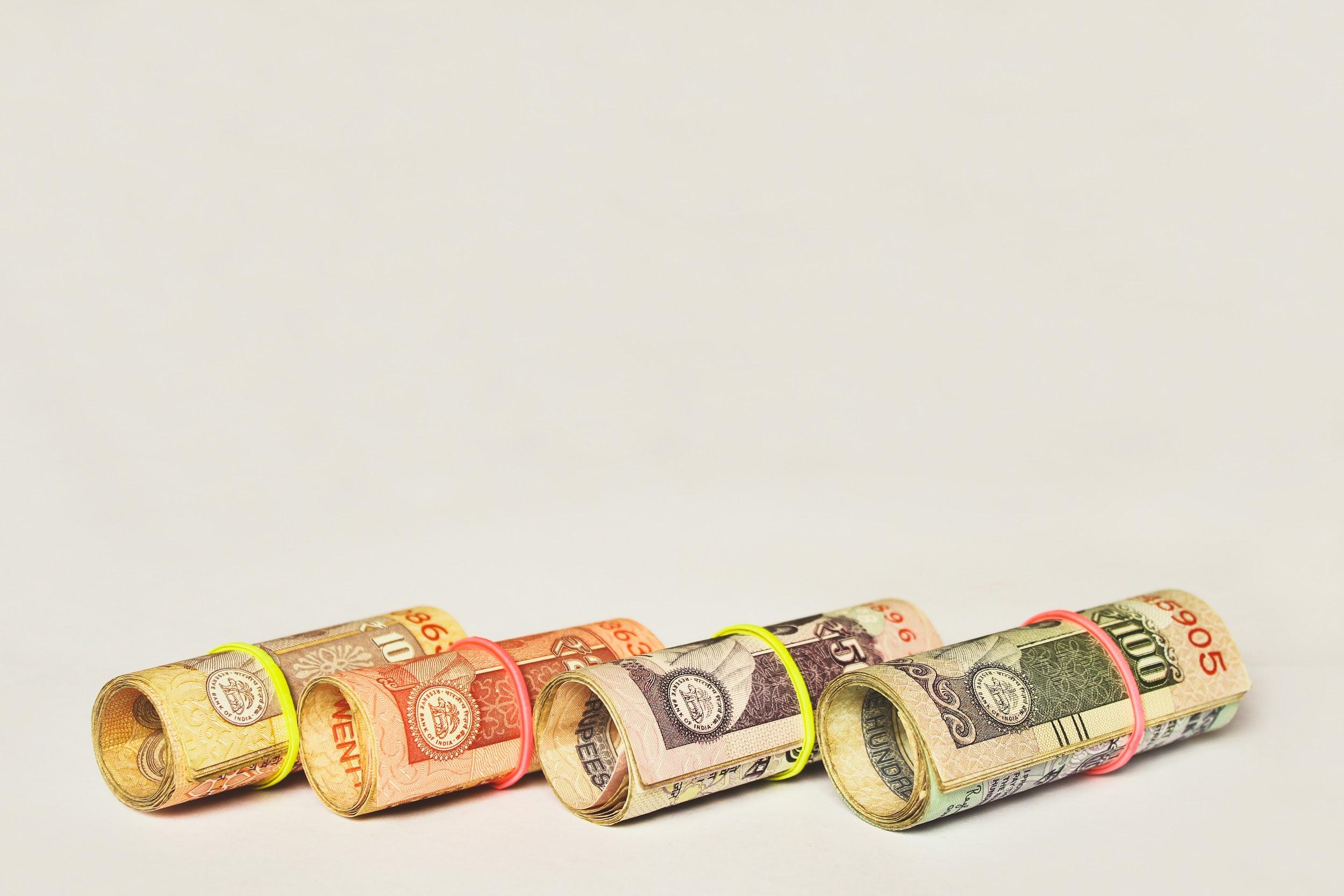 How can I start and sustain the business with LITTLE INVESTMENT?
Which was the problem you have face? 
Where could you get the idea from to startup Daffodil Computers Ltd
???
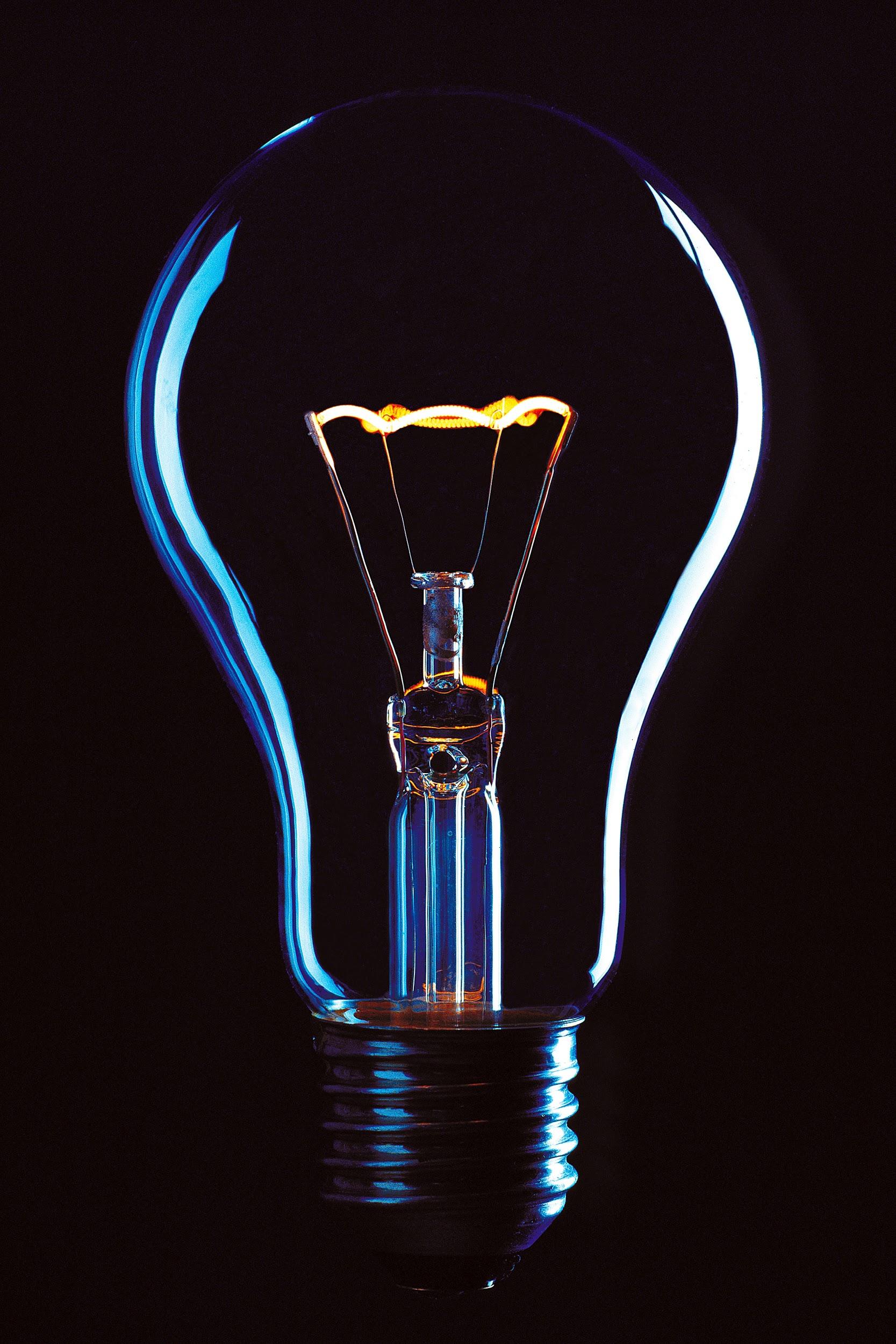 Overcoming Obstacles in the initial Stages 
for the
STARTUPS
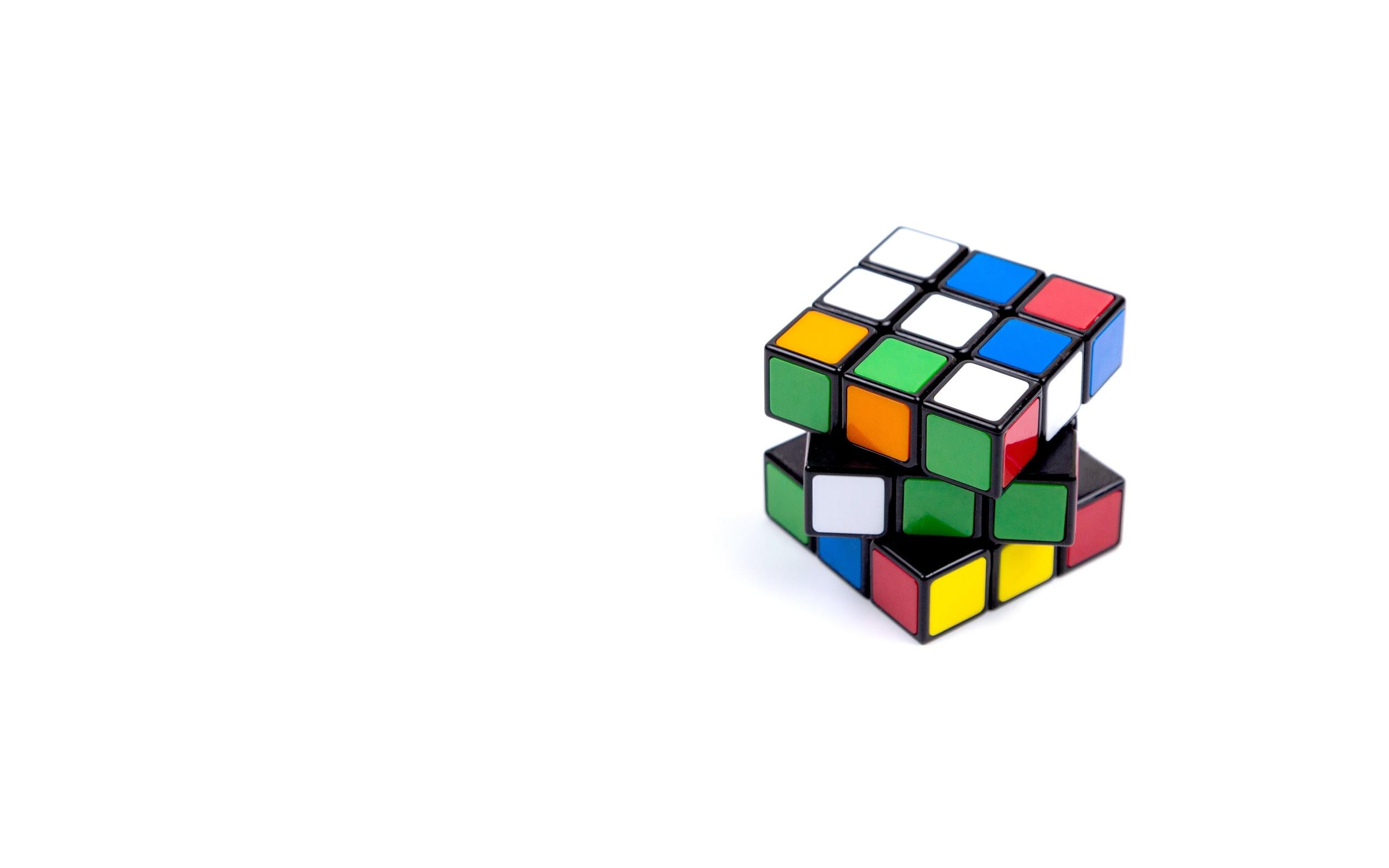 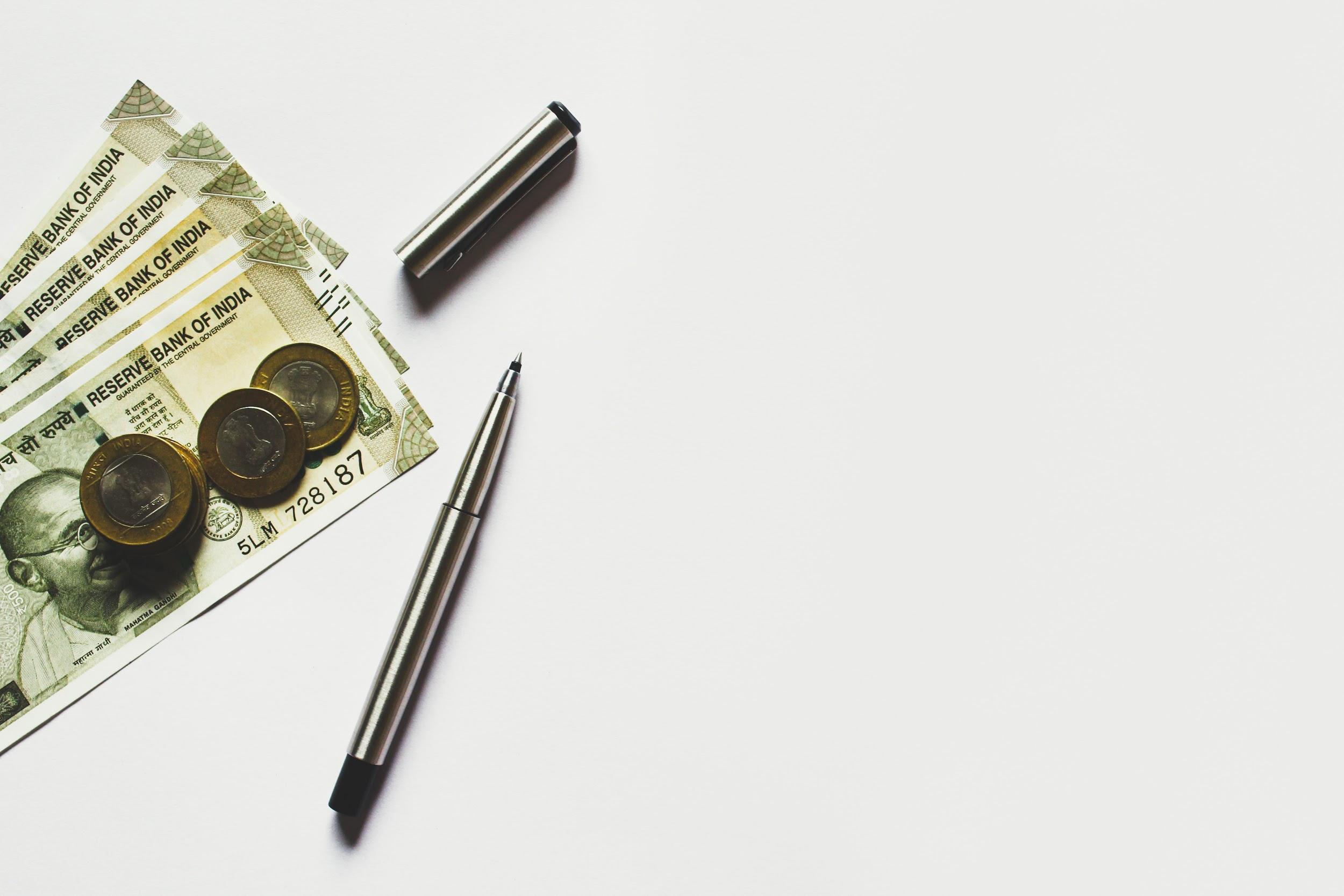 Overcoming Financial Crisis and Challenges in the Early Stage
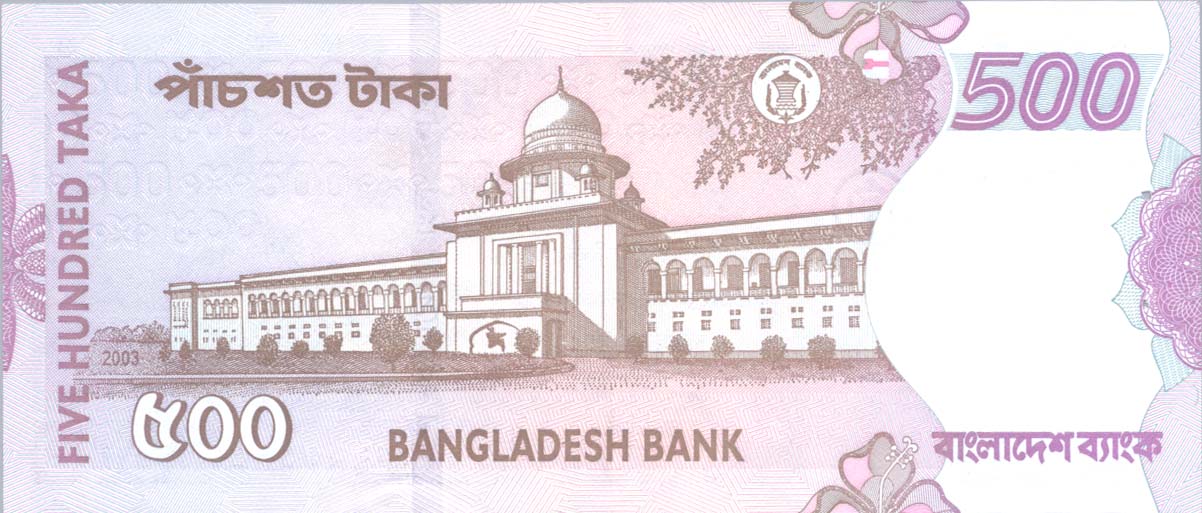 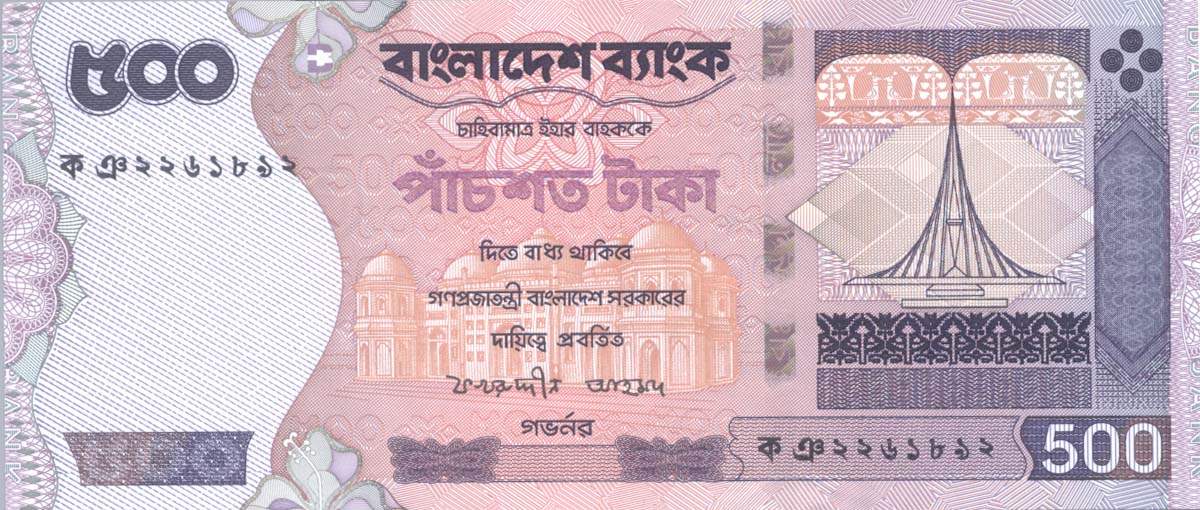 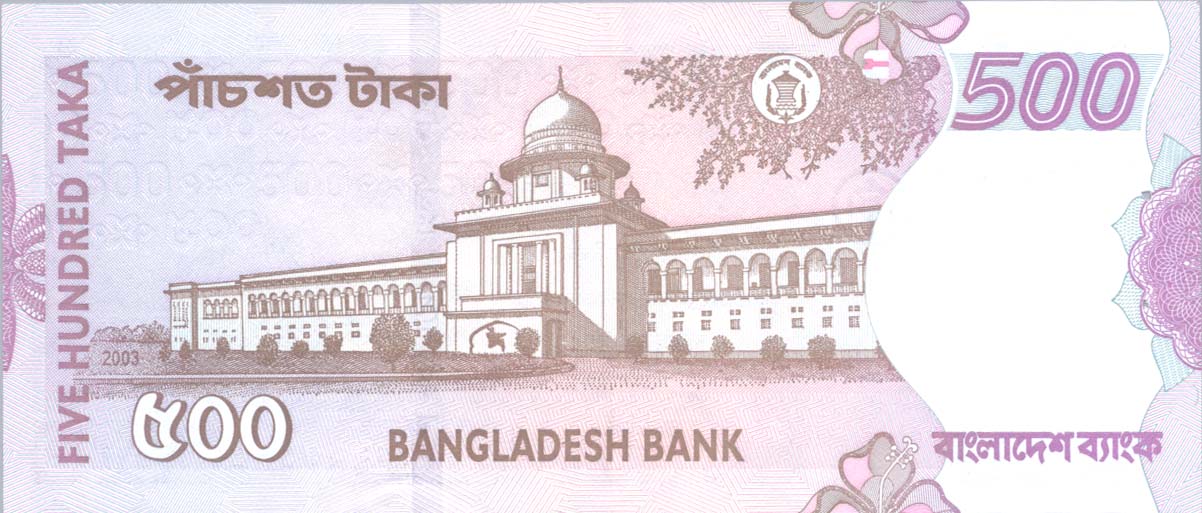 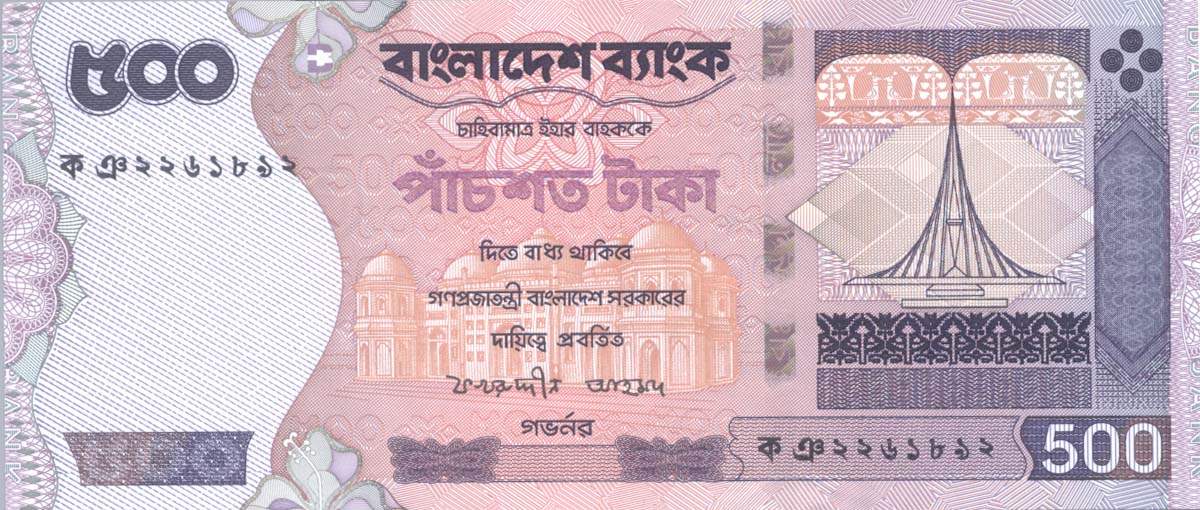 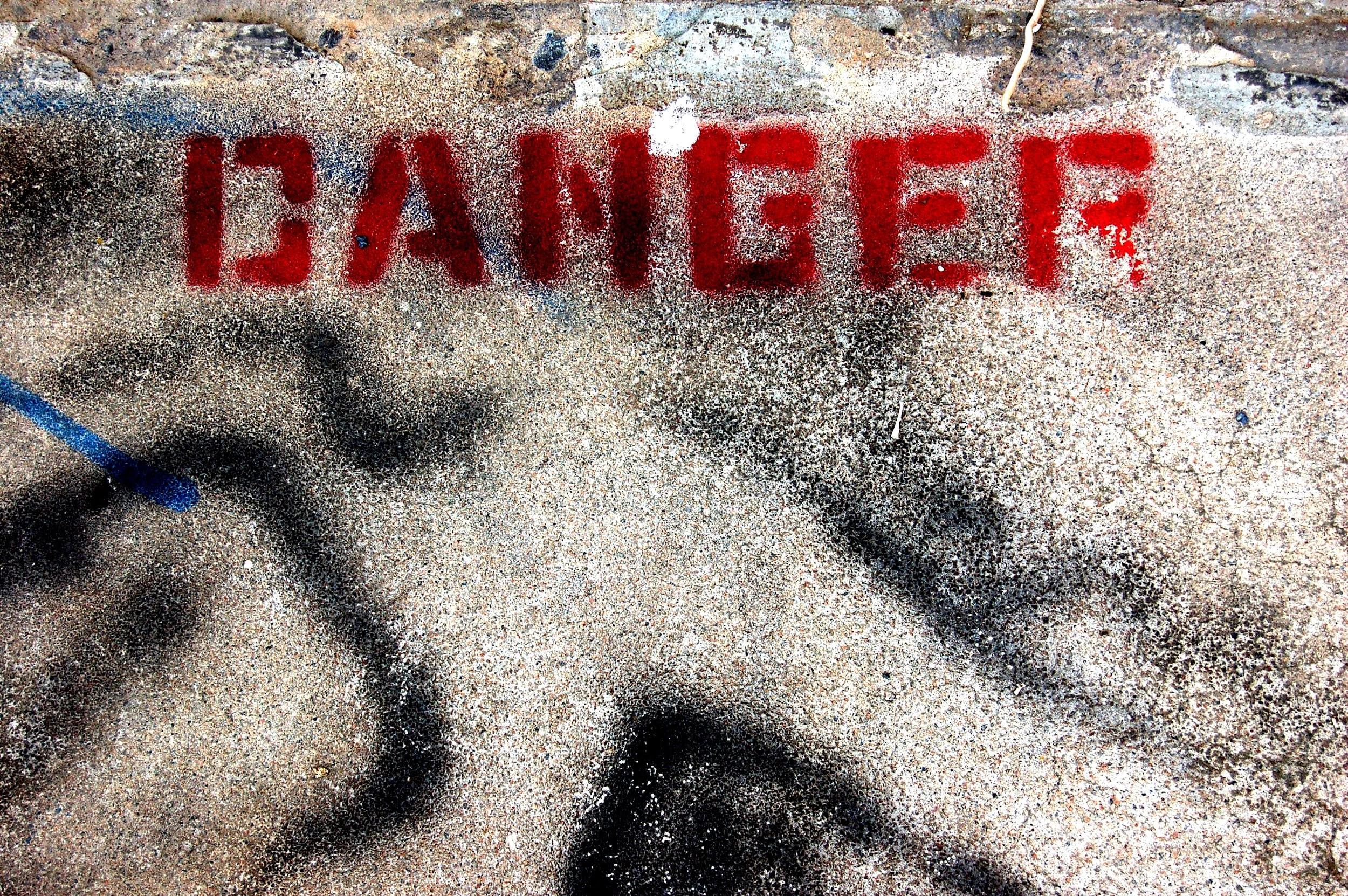 What should we 
DO NOT DO 
as a startup?
What 
PERSONALITY TRAITS 
do 
BUSINESSMAN need to be successful?
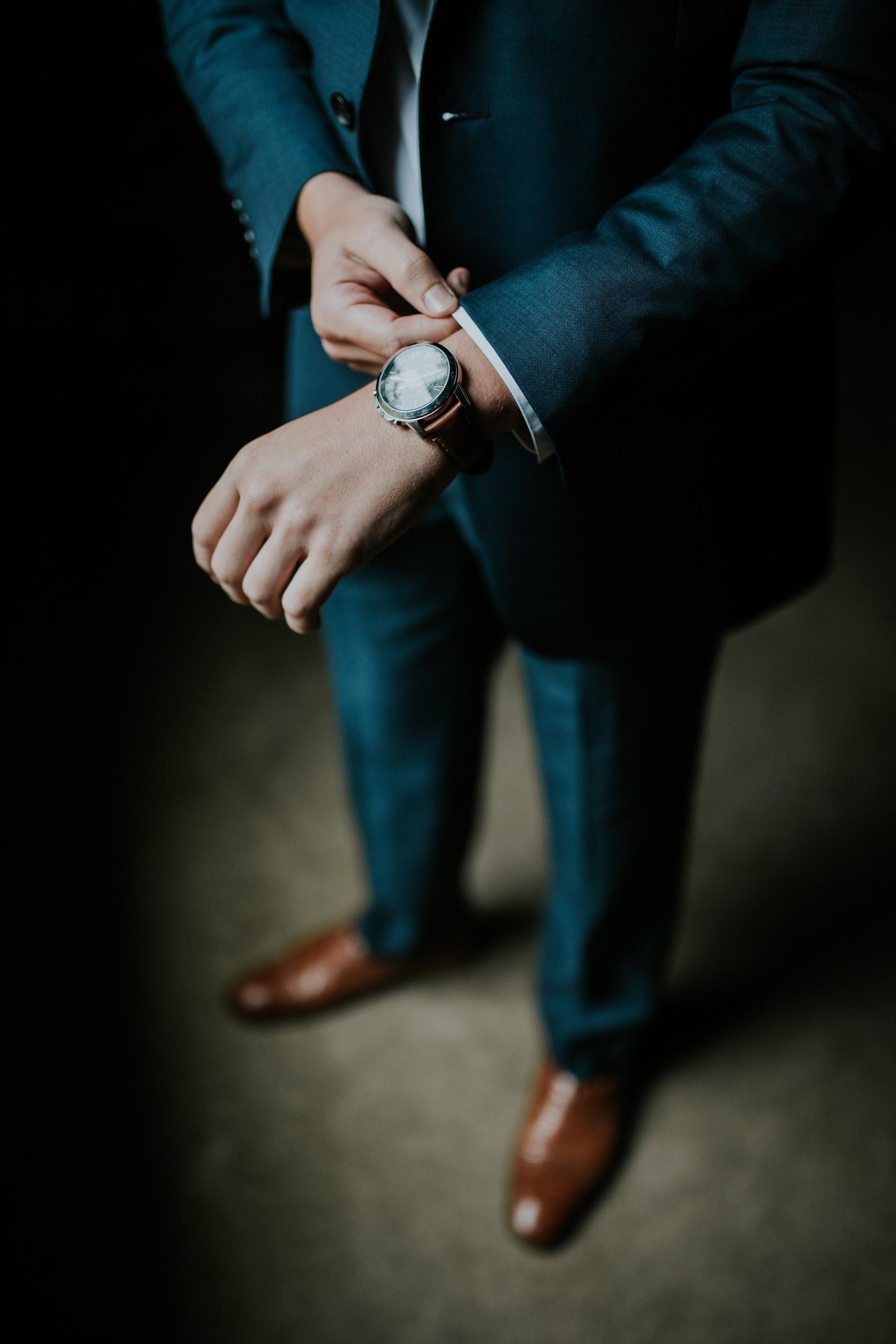 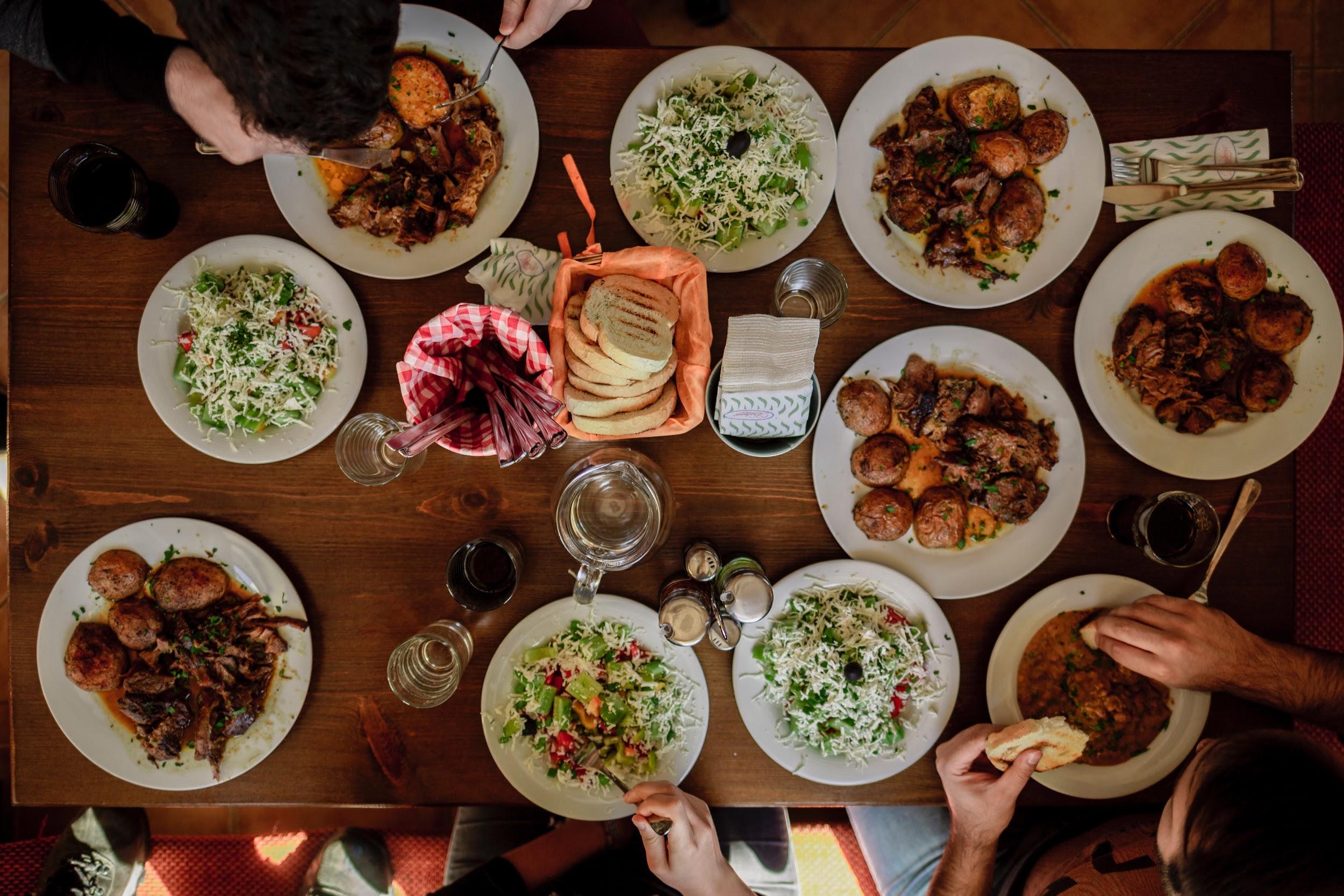 In RESTAURANT BUSINESS, there are lots of COMPETITION. 
What could be the strategy to Differentiate my BUSINESS than the Competitor?
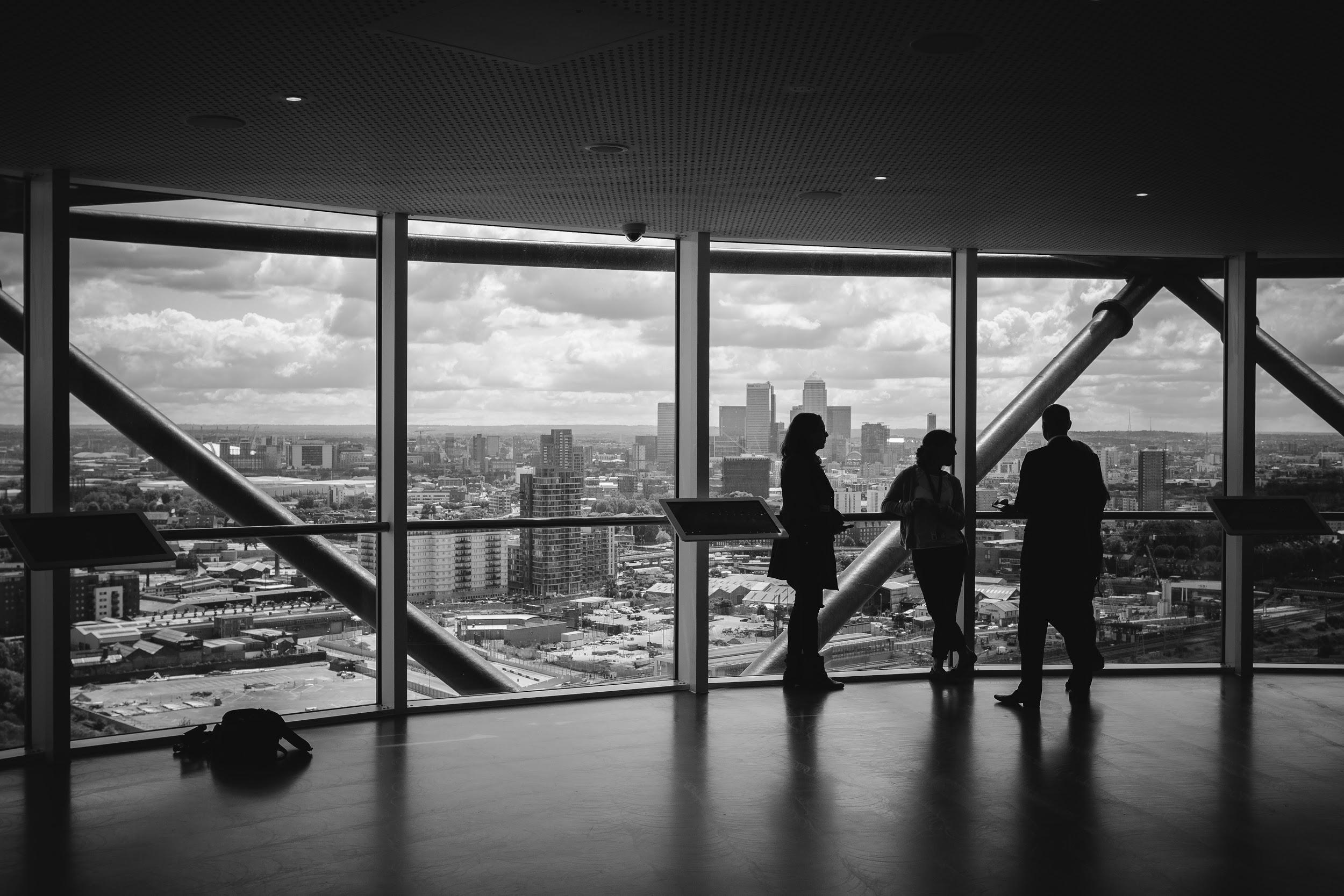 How to deal with co-founders that aren't serious in venture? [If the equity stakes are equally distributed through verbal commitment]
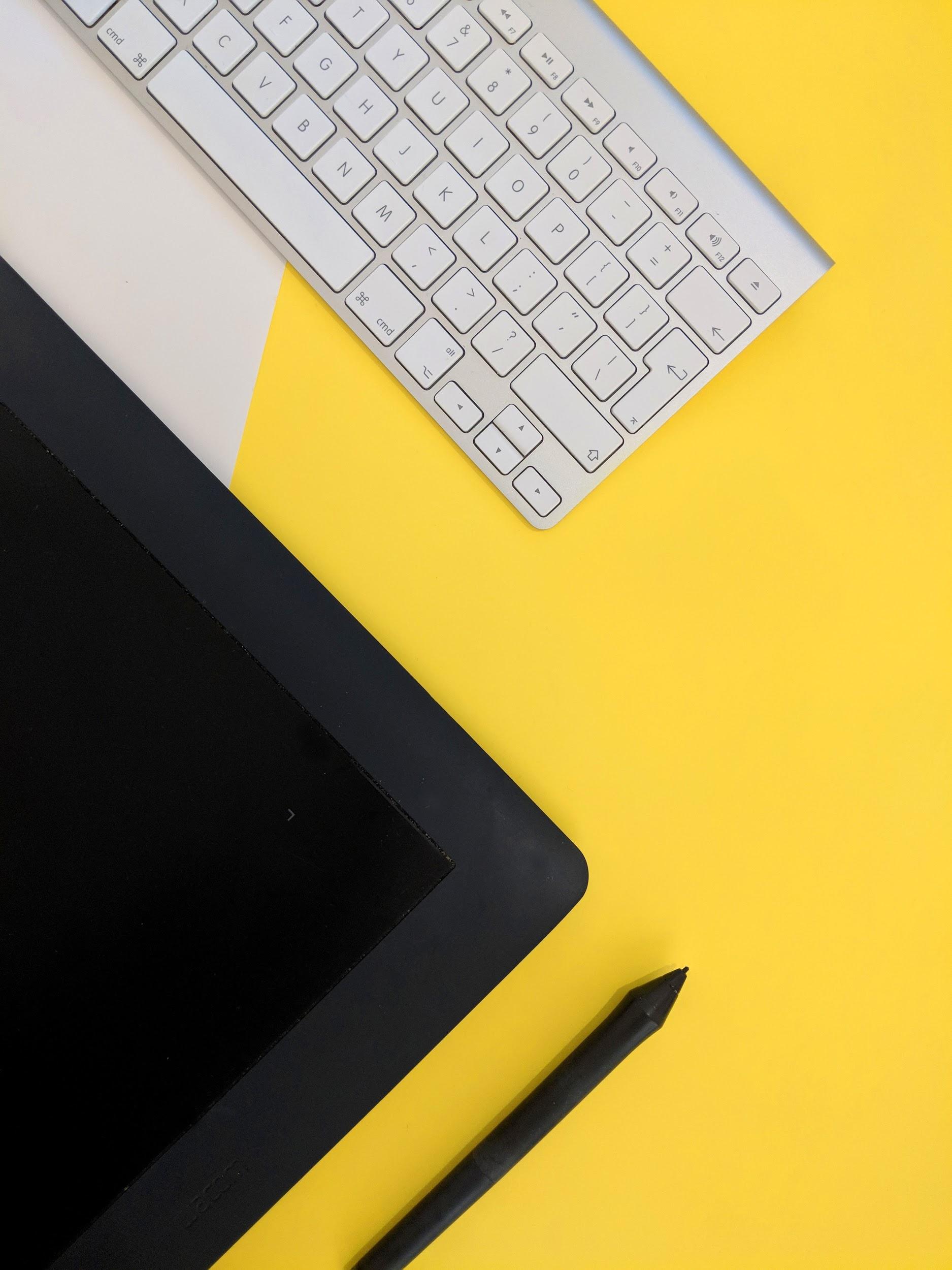 MARKETING
strategies 
for
NEW STARTUPS
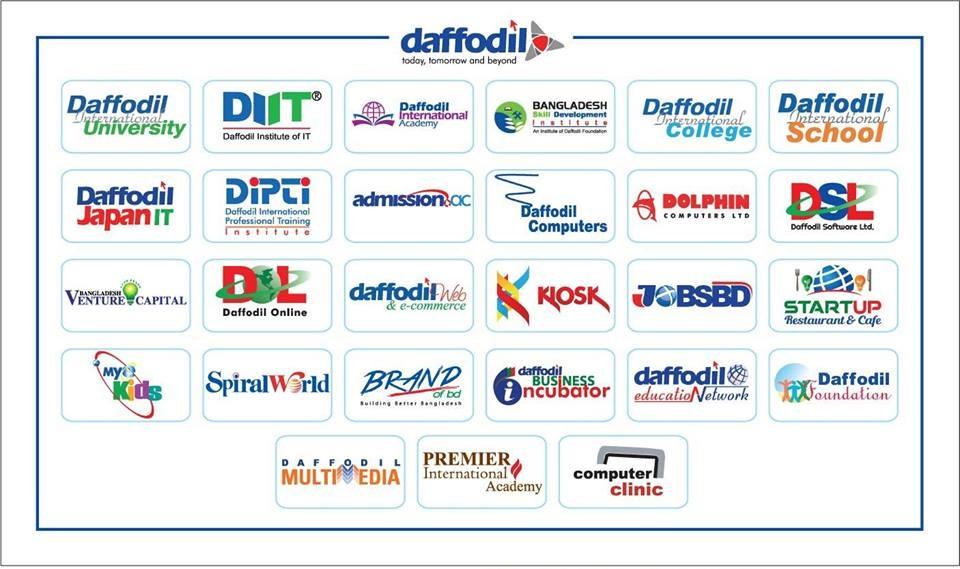 CONTRIBUTORS
Bangladesh Venture Capital Limited
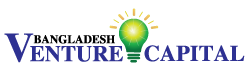 Proper UTILIZATION 
of our RESOURCES
Daffodil Business Incubator
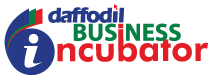 Entrepreneurship Development Fund
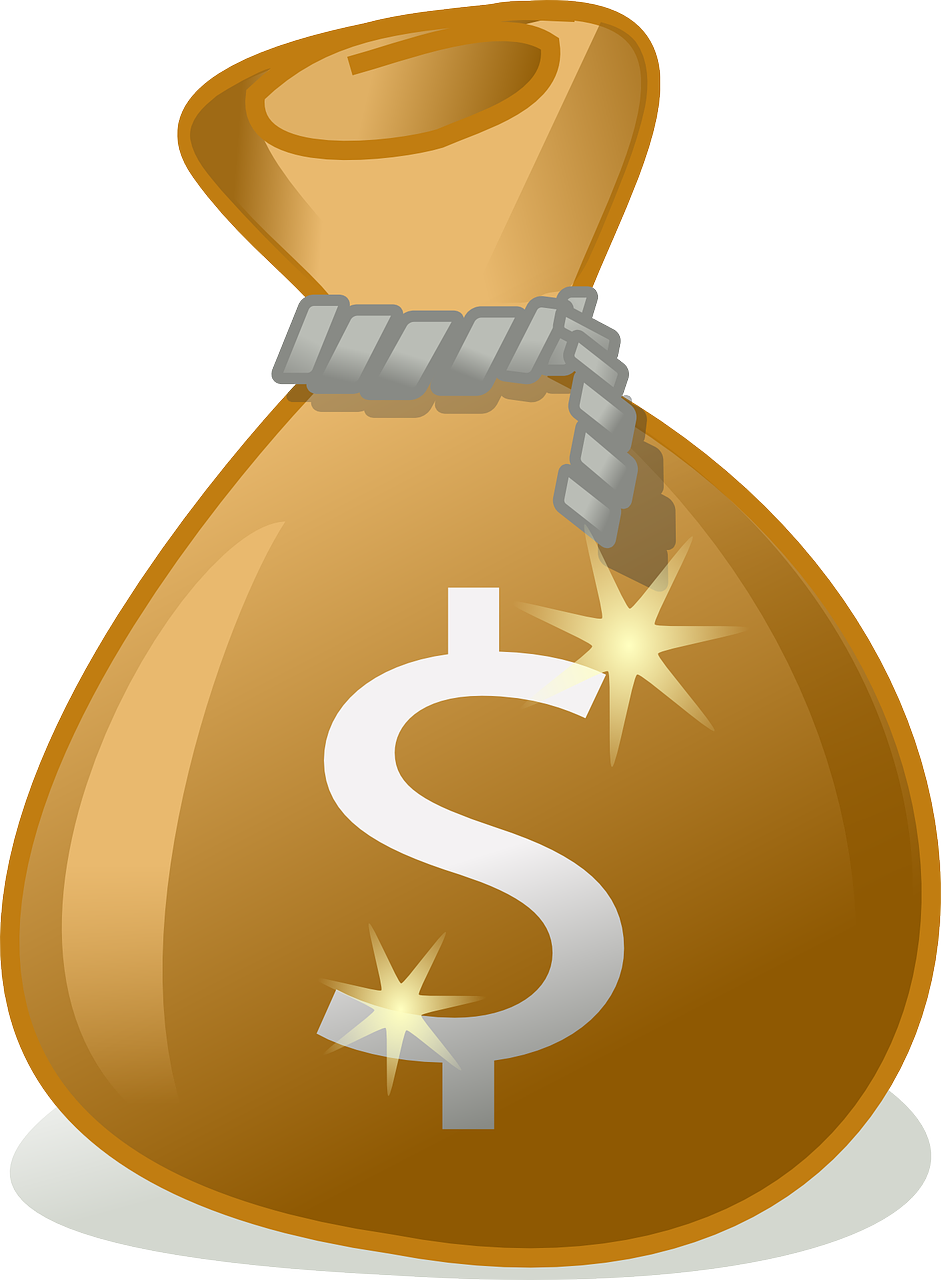 Innovation Lab
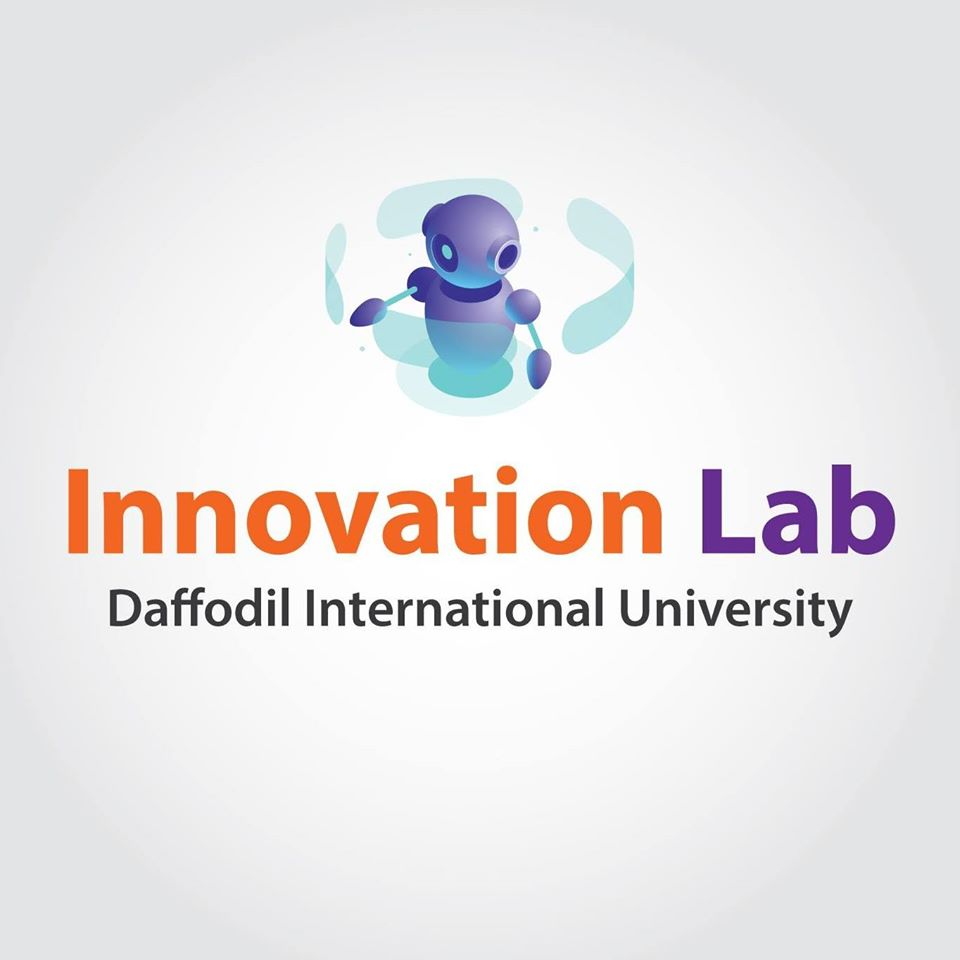 Startup Market
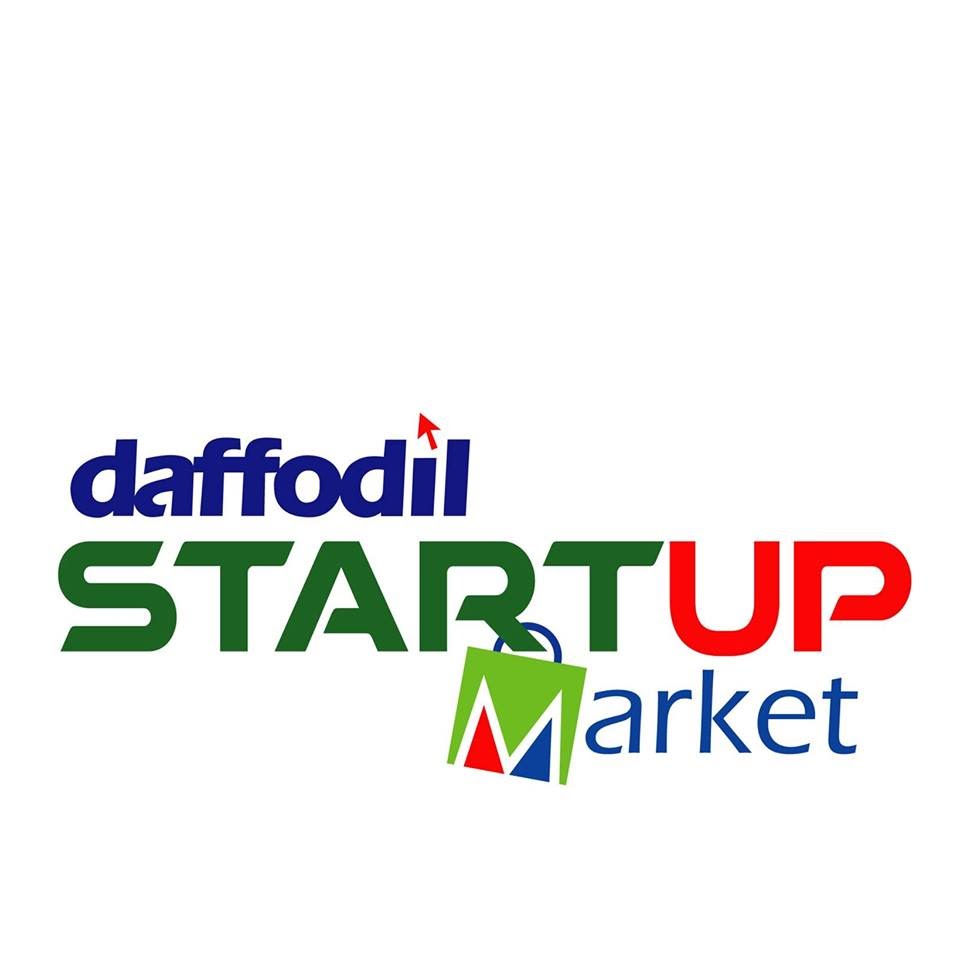 THANK YOU!